Coping with Covid-19Finding Our Way Forward
www.mercer.com/coronavirus
May 7, 2020
The pandemic’s impact on organizations has been profound
Closures
Impact on your organization’s operations
3%
Complete shutdown
66%
24%
27%
Significant Impact becausemost employees need to work onsite
Minimal Impactbecause most employees can work remotely
46%
Moderate  Impactbecause some employeesneed to work onsite
2
Covid-19 is disrupting people practices
43%
24%
36%
Sick leave without
restrictions
Delayed Onboarding
Hiring freeze
across all roles
14%
9%
11%
Delayedmerit increasesfor 2020
Reduced executivesalaries
Company-wide  pay freezes for 2020
3
Common Concerns
Employees are concerned
To what extent are you concerned Covid-19 will affect you or your family?
9%
91% are  at least 
moderately concerned
Rank Ordered Results on 7 point scale
4
Overall, most employees feel well informed and supported…
Based on data from Mercer|Sirota’s exploratory field study of employee concerns
5
…but many may need more help, dialogue, and social connection
Based on data from Mercer|Sirota’s exploratory field study of employee concerns
Now is the time to make sure our employees feel heard
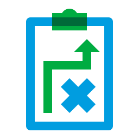 Only 17% of organizations have gathered feedback from their workforce
about Covid-19
Evaluative Pulses
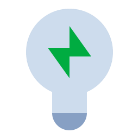 Open Ended Surveys with NLP
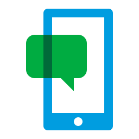 Online Focus Groups & Digital Discussions
“Being listened to spells the difference between feeling accepted and feeling isolated.”-- Michael Nichols, The Lost Art of Listening
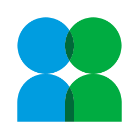 Manager-Employee Dialogues
7
Focus on three core needs: safety, support, and stability
Reinvent
Respond
Return
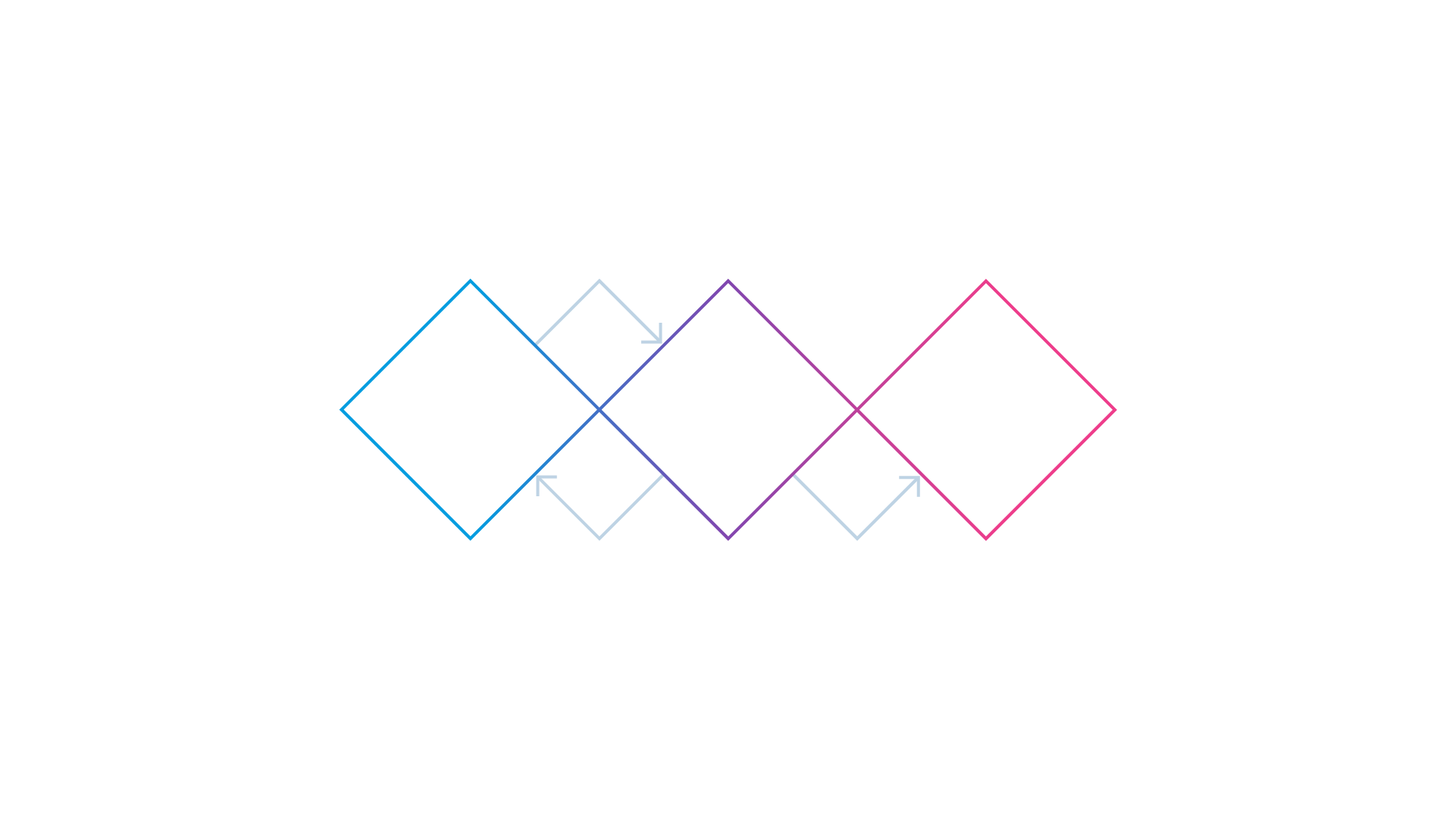 Physical Safety
Crisis Support
Work Stability
Return Safety
Coping Support
Resilient Stability
Psych. safety
Change Support
Adaptive Stability
And design listening strategies that help your organization adjust and adapt
2
1
3
Pre-Return
Several weeks prior (if possible)
Initial Return
After week one of return
Return Evaluation & Refine
2 – 4 weeks after return
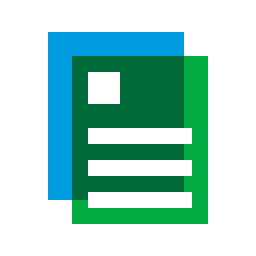 WHAT
do you ask?
How well is the organization executing its return strategy?
What are their concerns?
What is the initial experience as employees return to work?
What are their concerns?
Are employees ready to return to work?
What are their concerns?
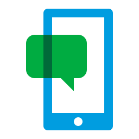 Digital focus group
Employee concerns assessment
Manager discussion guide
Digital focus group
Weekly brief pulse
HOW
do you ask?
Evaluative return to work pulse survey
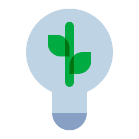 WHY
do you ask?
Understand employee concerns and plan accordingly
Identify risks and patterns; adjust early
Identify risks and opportunities for improvement
9
[Speaker Notes: Our framework for developing an effective employee listening approach is meant to ensure you are able to capture insights at each stage of this pandemic. And it outlines guidance around what to ask how to ask, and why you should be asking.  

As it relates to pre-return, the stage that many of us are in at the moment, we recommend asking about aspects of return to work readiness, and what concerns people may have in that regard.  You can use digital focus groups or even a tool that uses QSORT methodology which has employees rank order preferences in a gamified fashion.  It’s important to use these approaches to better understand employee concerns and plan accordingly.   Mercer has been using this approach by deploying short, 5/6 question pulses every other week.  

As we are getting closer to the initial return (on the next slide), it is important to ask about the initial experience of coming back, and any concerns or issues employees may have.  You can use digital focus groups, pulse surveys, or even just live manager discussions using a discussion guide.  It will be important at this time to identify risks and patterns so you can make any necessary adjustments.  

After the return to work, we recommend using employee listening to evaluate and refine the return to work experience.  Asking about the actual execution and asking about what else the organization can do to help with the adjustment period.  Short pulse surveys can be an effective way of gathering that insight.  It’s important at this point to be able to identify risks and opportunities for improvement as it relates to the return to work process.]
Resources